Name
Logo?

Headline?
1
Problem
What problem have you identified, and for whom?

What solutions already exist?
2
Solution
What is your proprietary solution?

How does it provide a comparative advantage to existing solutions?
3
Analysis
How large is the TAM (total addressable market)?

What is your SAM (serviceable addressable market)?

What environmental factors affect (or might affect) the SAM or TAM?  

How might these affect your business positively or negatively?
4
Traction
What traction do you have on the journey toward product-market fit?

What is your end goal with this business?

Where do you see yourself in 3 years?

What are the strategies and steps that you will take to get from where you are now to where you want to be?
5
Upside
What is the upside for this venture for Greater St. Louis in terms of jobs creation, wealth creation, and/or community improvement?
6
Accelerator
How would you use funds should you win Pitch Fest?

How does that plan fit into your overall vision?
7
Team
What evidence can you provide that your team has the ability and commitment to execute your vision?
8
QUESTIONS?
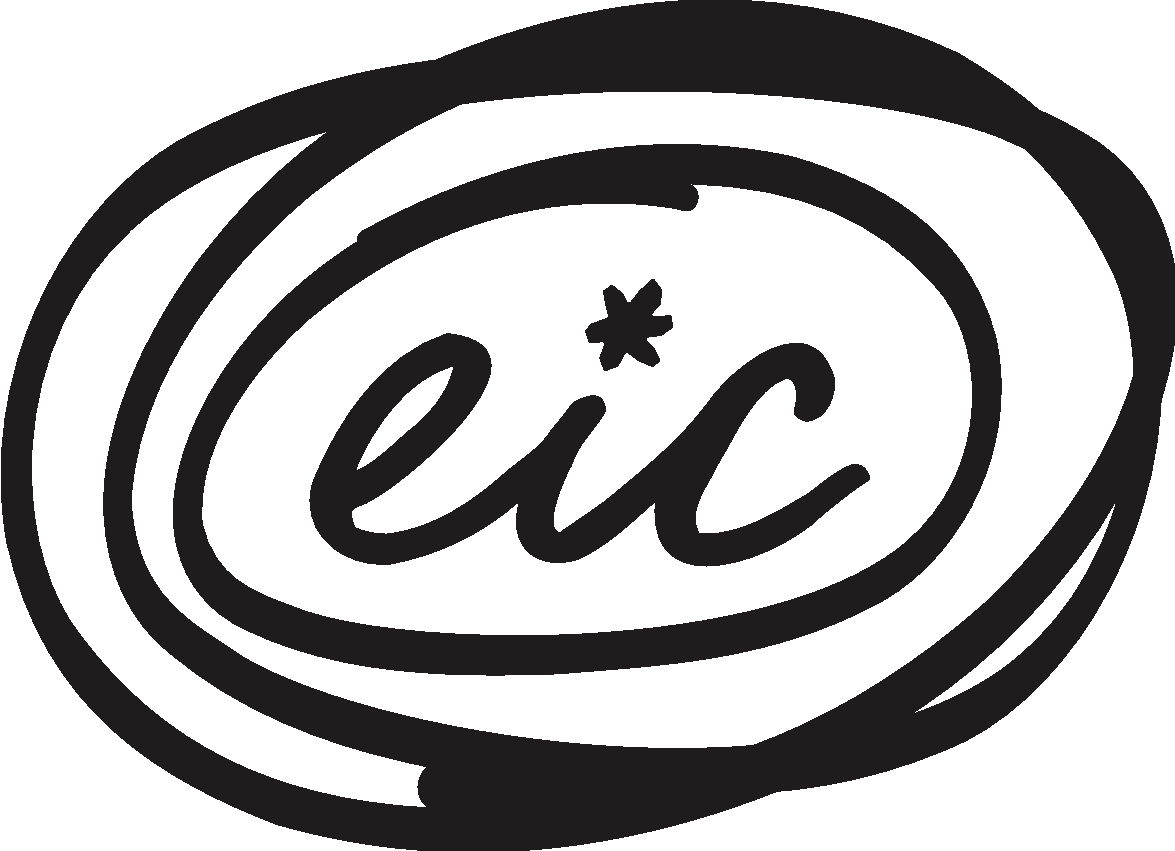 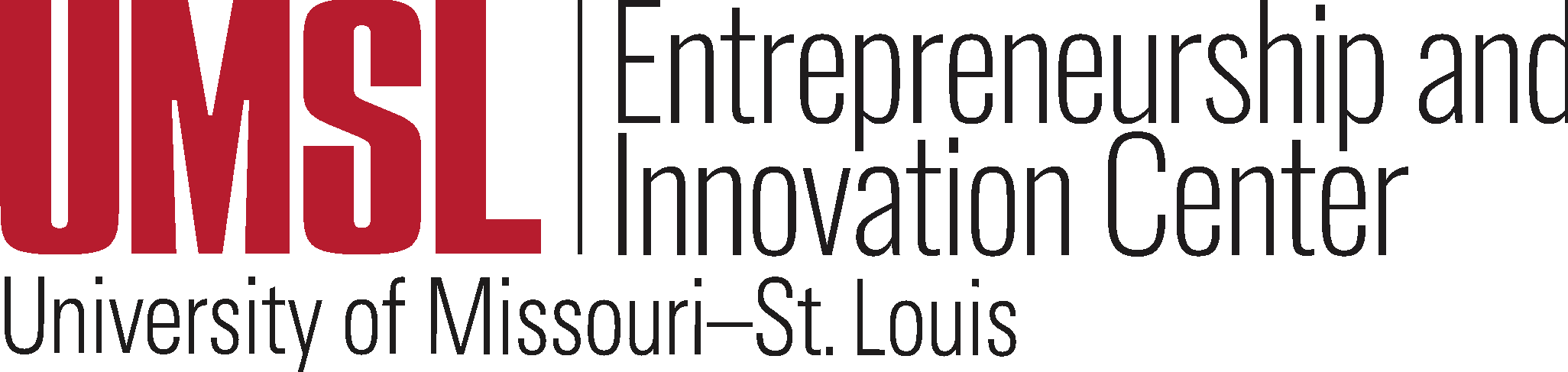 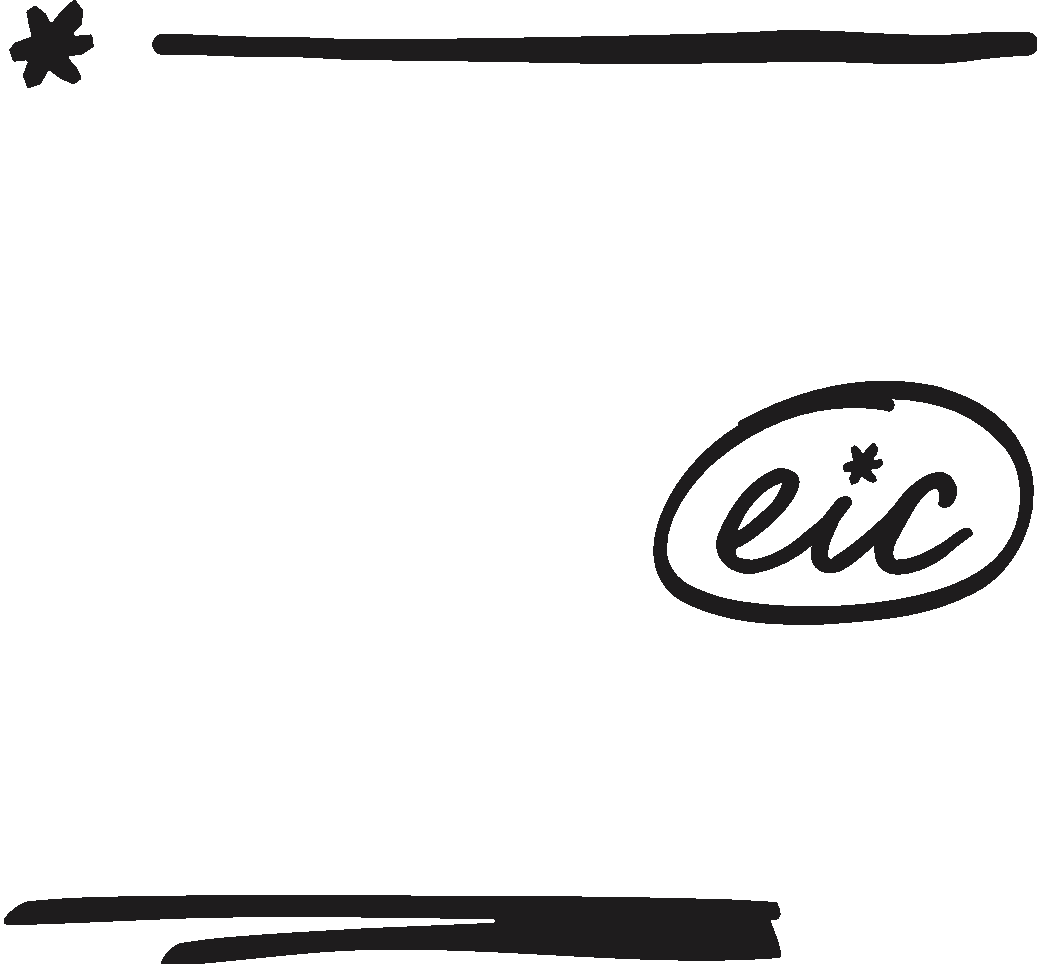 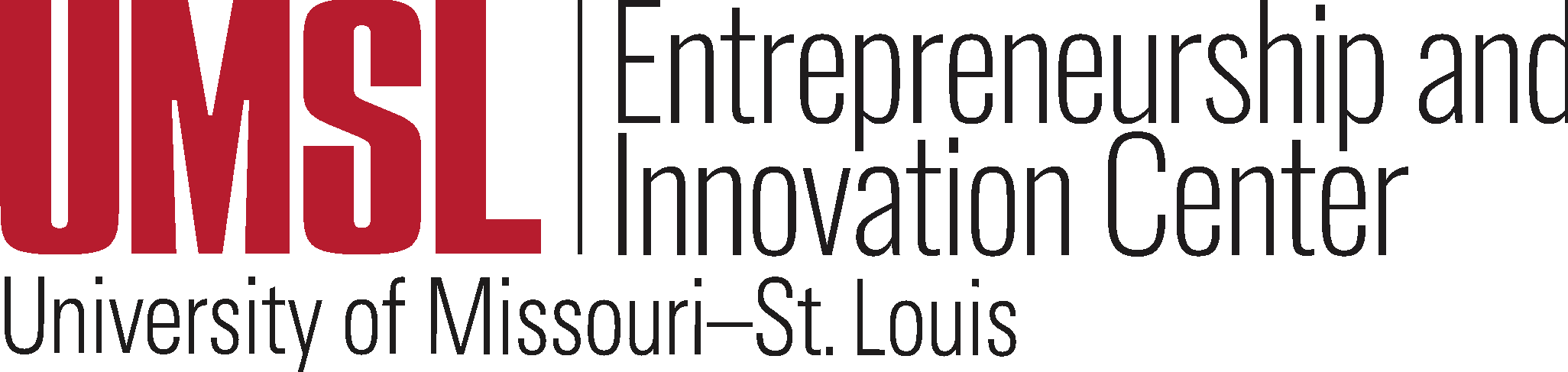 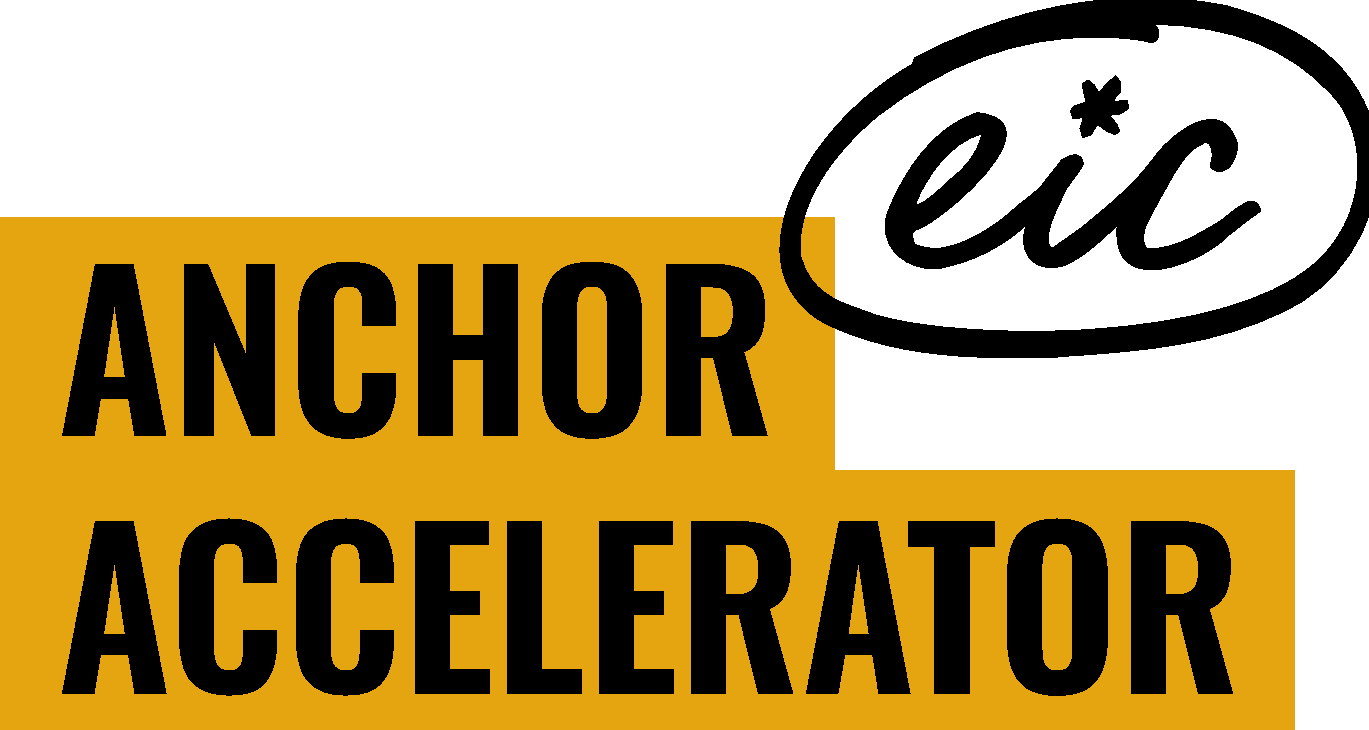 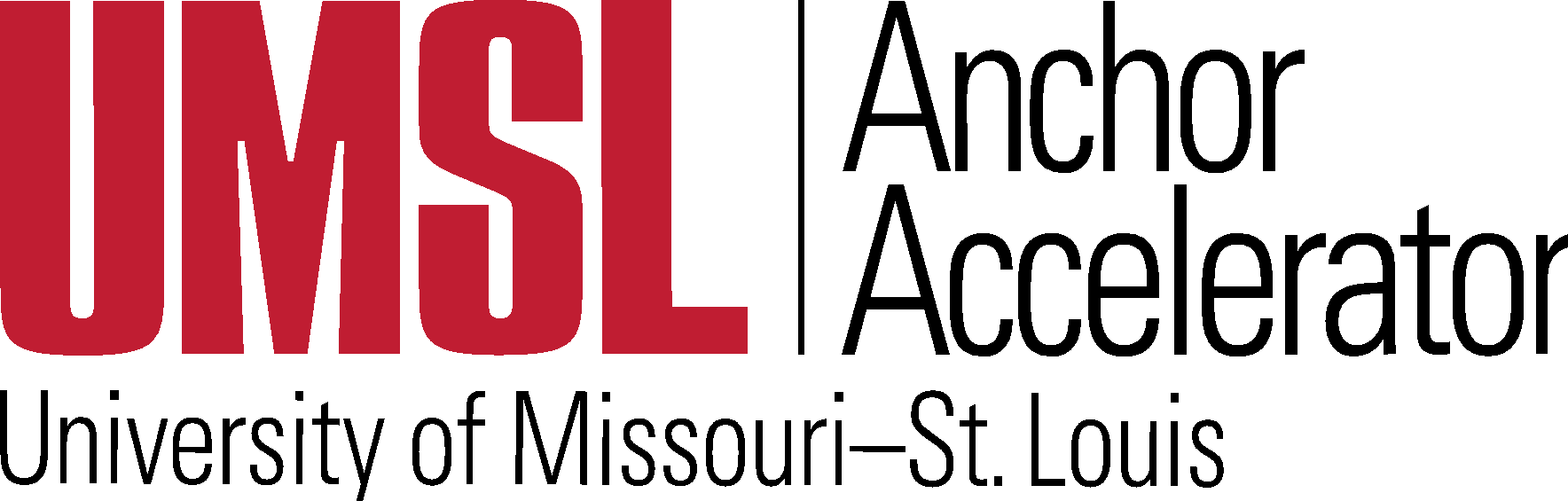